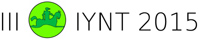 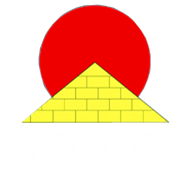 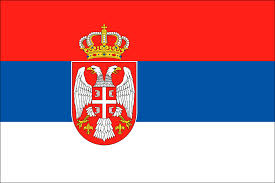 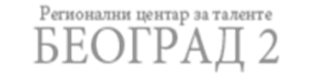 International Young  
Naturalists’ Tournament
8. Library
                              Serbian team          
            Regional Center For Talented Youth
Problem
One person has decided to download all of the fiction existing in the English language and store it on a single USB stick. He expects to find or generate the respective text files, compress them, and then index them conveniently. Is this ambition realistic? Suggest a plan to approach this goal and solve a partial problem of this plan.
What is USB flash drive?
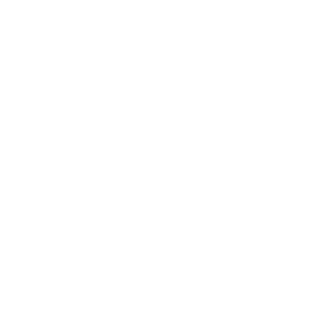 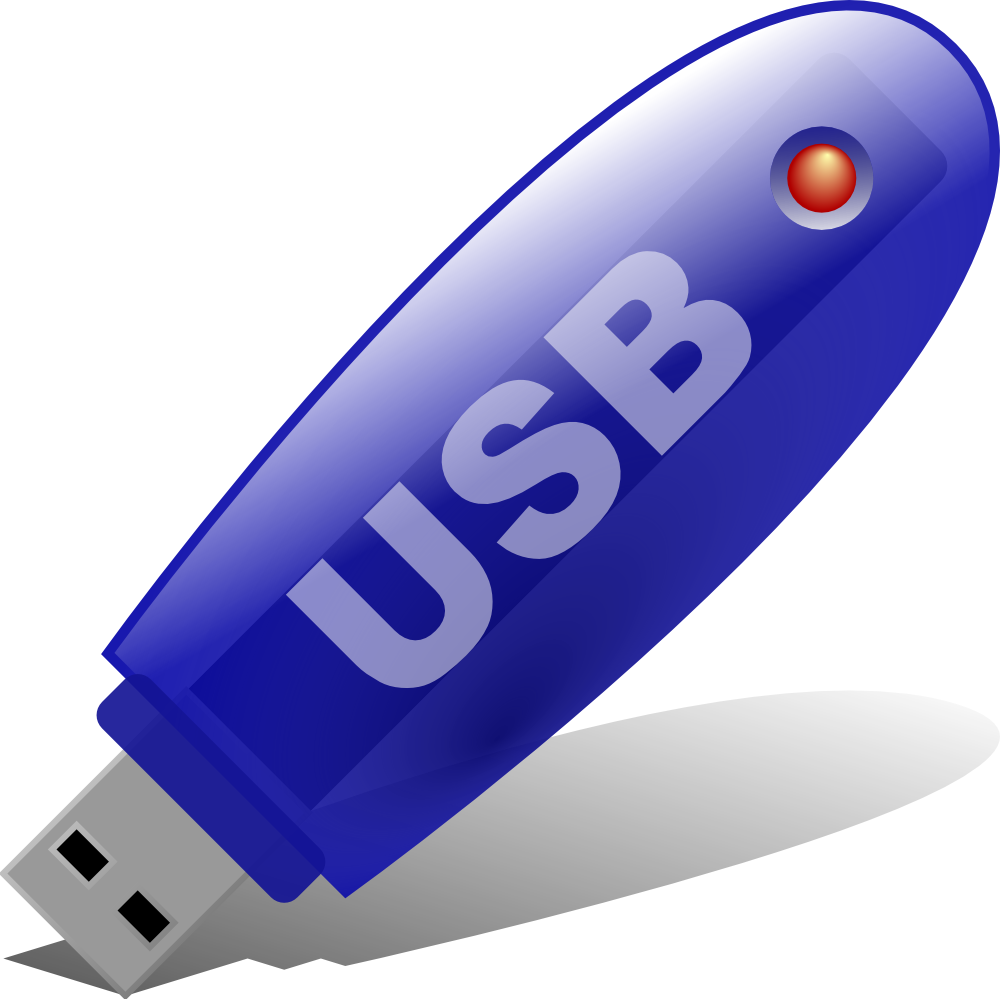 Data storage device with flash memory and USB Interface
[Speaker Notes: A USB flash drive is a compact, rewritable, data storage device that connects to a computer via a Universal Serial Bus (USB) interface. 
These drives can be as small as 128MB, and as large as 256GB, but researchers are looking at ways to increase that capacity up to 2TB. 
A USB flash drive is a data storage device that includes flash memory with an integrated Universal Serial Bus (USB) interface.]
Total number of books in the world
About 130 million
Its estimated that is ¼ in English
About 50% books in English is fiction
About 17 millions of books
What are e – books?
[Speaker Notes: An electronic book (e-book, digital book) is a book-length publication in digital form, consisting of text, images, or both, readable on computers or other electronic devices. Although sometimes defined as "an electronic version of a printed book", many e-books exist without any printed equivalent. 
Some historians consider electronic books to have started in the early 1960s, with the NLS project headed by Doug Engelbart at Stanford Research Institute (SRI), and the Hypertext Editing System and FRESS projects headed by Andries van Dam at Brown University.
E book format :In the late 1990s, a consortium formed to develop the Open eBook format as a way for authors and publishers to provide a single source-document which many book-reading software and hardware platforms could handle
In 2003, libraries began offering free downloadable popular fiction and non-fiction e-books to the public, launching an e-book lending model that worked much more successfully for public libraries.]
E- book formats
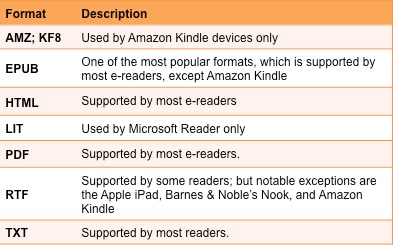 [Speaker Notes: Plain text files
Text documents come in two flavors - rich text and plain text. Plain text, as you might have guessed, is rather plain. It supports standard ASCII characters, including numbers, symbols, and spaces, but does not support any type of text formatting. Therefore you cannot apply bold, italic, or underlined styles, and you cannot use different fonts or font sizes in a plain text document.
Because plain text does not contain information about text sizes or styles, it is the most efficient way to store text. Plain text documents often take up less than half the size of rich text documents containing the same number of characters.
The first e-books in history were in plain text (.txt) format, supplied for free by the Project Gutenberg community, but the format itself existed before the e-book era. The plain text format doesn't support digital rights management (DRM) or formatting options (such as different fonts, graphics or colors), but it has excellent portability as it is the simplest e-book encoding possible as a plain text file contains only ASCII or Unicode text (text files with Unicode or UTF-8 encoding are also popular for languages other than English).
 Almost all operating systems can read ASCII text files (e.g. Unix, Macintosh, Microsoft Windows, DOS and other systems) and newer operating systems support Unicode text files as well.

The size in bytes of a text file is simply the number of characters, including spaces, and with a new line counting for 1 or 2. For example, the Bible, which is approximately 800,000 words, is about 4 MB]
What is indexing?
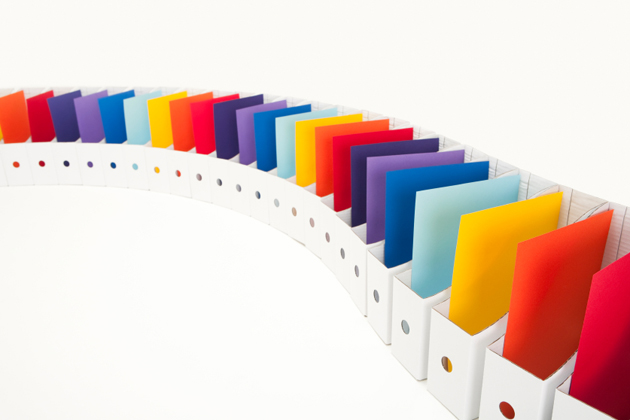 Index is used to optimize speed of searching information  through large file .
[Speaker Notes: index is a systematic arrangement of entries designed to enable users to locate information in a document. The process of creating an index is called indexing

The purpose of storing an index is to optimize speed and performance in finding relevant documents for a search query. Without an index, the search engine would scan every document in the corpus, which would require considerable time and computing power. For example, while an index of 10,000 documents can be queried within milliseconds, a sequential scan of every word in 10,000 large documents could take hours. The additional computer storage required to sto]
Searching documents
[Speaker Notes: In our ongoing example, you started with a general information need and used it to identify a suitable, searchable corpus.You  expected the library to contain the information you need, and you expected it to be efficiently accessible. Thanks to magazine publishers who create annual indexes, it is. The figure summarizes these steps from the top down on the right side.

The next step in using an IR system is to define a specific information need and represent it as a query, a process that the figure illustrates on the left side.]
Text extraction - inverted index
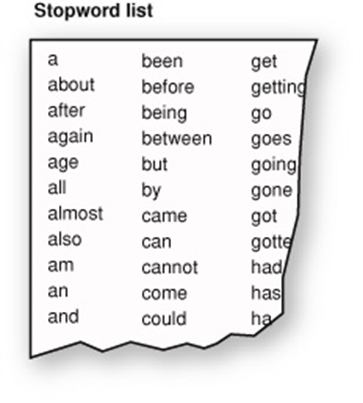 [Speaker Notes: An information retrieval system employs a text-extraction algorithm to harvest relevant terms from a document. A term that becomes an entry in an index is typically a word. 

Text extraction entails a tradeoff between coverage and relevance. If you index every term in a corpus, you have perfect coverage and won’t miss anything but you’ll end up with an index whose percentage of useful entries is low. In many cases there’s no benefit to extracting words like “the,” “and,” or “it” and placing them in an index.

Document parsing breaks apart the components (words) of a document or other form of media for insertion into the forward and inverted indices. 
Indexing systems, let you specify a list of stopwords—terms to ignore during text extraction—and to specify a minimum term length. Terms in the corpus either shorter than the minimum term length or included in a stopword list are skipped during text extraction.Any word skipped in this way won’t be in the index and so won’t be searchable. This is sometimes just what you want. Such words rarely relate to the meaning or value of a document. This figure includes something called a stopword list, used to filter out specified terms during text extraction. 


There’s an algorithmic technique as well for increasing the likelihood users will find what they’re looking for. This technique is called stemming or, sometimes, suffix stripping. 
Most languages have closely related words, known as morphological or inflectional variants, based on a common portion known as a stem, or root word. In English, the stem tends to come at the beginning of words: “swim,” “swimming,” and “swimmer” share the common stem “swim.”
An indexing system that knows how to stem will convert each alternate word form, during text extraction, to a common stem word. The associated query system will also convert words in a query string to the appropriate stem. For example, “swim,” “swimming,” and “swimmer” would all be transformed to “swim.” Some stemming systems can deal with irregular endings as well. 
Stemming not only increases the likelihood of a successful search, it also decreases index size.
Keep in mind that stemming, like a useful list of synonyms, and like a stopword list, is language and domain dependent.]
Inverted index
[Speaker Notes: Each entry in a magazine index points you to one or more articles. You can think of an index as a list of terms, with each term followed by a list of the documents it appears in. 
This sort of index, the one that people usually think of, is formally known as an inverted index. The term “inverted” refers to the arrangement of information in the index, which is intended to locate documents by matching on terms. This is “inverted” compared to using documents directly: if you pick up a book, you “match” on the document and “locate” all the terms in it.

Figure shows an inverted index schematically and depicts a simplified version of how such an index might represent terms from a set of documents.

The earliest known use of inverted indexes is 1247 CE, when the first concordance of the Bible was created. Back then the process took the efforts of several hundred monks. (This historical information comes from a scholarly overview of text analysis from the University of Alberta, titled What Is Text Analysis?.)

Jos jedan slajd da se ubaci

Kako cemo raditi:

U grupe ide zbog RAM-a i ostalih stvari koje su potrebne za kompresiju mnogo dokumenata

The short answer is no. Computers can easily construct a concordance (a list of words or phrases and where they appear), but this is not an index, and is not very useful to someone looking for information. The so-called automatic indexing software programs now appearing on the market are simply not up to the task of indexing a book. Book indexing involves a little bit of manipulating words appearing in a text, which computers can do, and a lot of understanding and organizing the ideas and information in the text, which computers cannot do and will not do for many years to come. An example of the difference is that a book on protective gloves for occupational use might have a chapter discussing surgical gloves, how they get punctured and how they are tested for integrity, but might never use the word holes. Yet a user of the book would expect to find this word in the index and be directed to the appropriate chapter. The indexer handles dozens or hundreds of such issues in every book.

Where the text is already on computer disk, the indexing features of word processing programs can ease the handling of page numbers and sorting, but the real indexing work is still done by the human. Powerful dedicated software is also available for personal computers to aid the professional indexer in constructing, sorting, editing and formatting the index, whether from hard-copy text or computer files. Many indexers use one of the programs listed on the Indexing Software page.

Automated indexing was never intended to produce back-of-the-book indexes. As Indexicon demonstrates so well, back-of-the-book indexes cannot be automatically generated.
–Nancy Mulvany and Jessica Milstead, review of Indexicon, Key Words, Sep/Oct 1994
Sve rarovane grupe imaju svoj index koji upucuje na knjigu i postoji globalni indeks koji upucuje na grupu;

	  indeks za A
	<---A--->
               	\/         \/
                    B         C
          indeks za B     indeks za C]
Searching multiple indexes
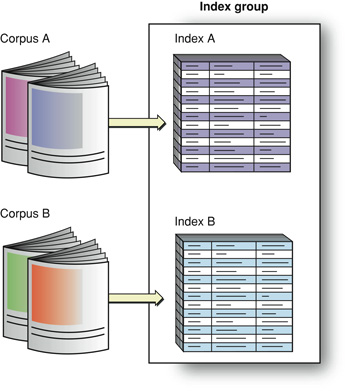 [Speaker Notes: This figure illustrates two indexes that each represent a different corpus. You can also create two indexes on the same corpus to include in a group. For example, one index might contain only article titles and another might contain article body text. If you create an index group with these two indexes, searches on it would cover both sorts of content. An index "group" containing only the title index would let a user find articles based strictly on titles.

Just as a librarian doesn’t read magazines when searching for an article (but goes straight to an index instead), an IR system doesn’t scan the documents in a corpus during a search. So there is a lag between the time of text extraction during index construction and the time of index scanning during a search. Depending on how volatile the information is in a corpus, and how quickly a user expects a search response, an application that uses an IR system may want to refresh its indexes before invoking a search.

Often, the best time to refresh an index is after a change is made to any of its referenced documents. This is appropriate when an application exerts exclusive control over creating, deleting, and editing its documents. Spotlight, for example, uses this strategy whenever a document is changed, added to, or deleted from the OS X file system.]
Data compression
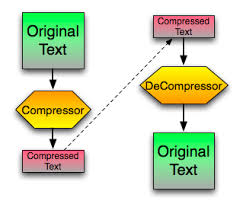 [Speaker Notes: In digital signal processing, data compression, source coding or bit-rate reduction involves encoding information using fewer bits than the original representation.
The process of reducing the size of a data file is referred to as data compression. 
Compression can be either lossy or lossless. Lossless compression reduces bits by identifying and eliminating statistical redundancy. No information is lost in lossless compression. 
Lossy compression reduces bits by identifying unnecessary information and removing it. 
Compression is useful because it helps reduce resource usage, such as data storage space or transmission capacity. Because compressed data must be decompressed to use, this extra processing imposes computational or other costs through decompression; this situation is far from being a free lunch. Data compression is subject to a space–time complexity trade-off. The design of data compression schemes involves trade-offs among various factors, including the degree of compression, the amount of distortion introduced (when using lossy data compression), and the computational resources required to compress and uncompress the data. 

Compression techniques work by finding repeated patterns in the data and encoding the duplications more compactly. The Burrows–Wheeler transform (BWT, also called block-sorting compression) rearranges a character string into runs of similar characters. This is useful for compression, since it tends to be easy to compress a string that has runs of repeated characters by techniques such as move-to-front transform and run-length encoding. More importantly, the transformation is reversible, without needing to store any additional data. The BWT is thus a "free" method of improving the efficiency of text compression algorithms, costing only some extra computation.]
Data compression
Lossless
Lossy
[Speaker Notes: bzip2 is a free and open-source file compression program that uses the Burrows–Wheeler algorithm. It only compresses single files and is not a file archiver. bzip2 compresses data in blocks of size between 100 and 900 kB and uses the Burrows–Wheeler transform to convert frequently-recurring character sequences into strings of identical letters. It then applies move-to-front transform and Huffman coding. bzip2's ancestor bzip used arithmetic coding instead of Huffman. 
Like gzip, bzip2 is only a data compressor. It is not an archiver like tar or ZIP; the program its.elf has no facilities for multiple files, encryption or archive-splitting .

Burrows-Wheeler transform. The goal of the Burrows-Wheeler transform is not to compress a message, but rather to transform it into a form that is more amenable to compression. The transform rearranges the characters in the input so that that there are lots of clusters with repeated characters, but in such a way that it is still possible to recover the original input. It relies on the following intuition: if you see the letters hen in English text, then most of the time the letter preceding it is t or w. If you could somehow group all such preceding letters together (mostly t's and some w's), then you would have an easy opportunity for data compression.

This makes BWT useful for improving compression of run length encoders. The method for compression would be:
Apply Burrows-Wheeler Transform on data to be encoded.
Apply run length encoding on data to be encoded. 
The method for decompression would be: 
Remove run length encoding on from the encoded data.
Apply the reverse Burrows-Wheeler Transform on the encoded data.]
What are file archivers?
[Speaker Notes: A file archiver is a computer program that combines a number of files together into one archive file, or a series of archive files, for easier transportation or storage. File archivers may employ lossless data compression in their archive formats to reduce the size of the archive. The process of making an archive file is called archiving or packing. Reconstructing the original files from the archive is termed unarchiving, unpacking or extracting.
The built-in archiver of Microsoft Windows as well as third-party archiving software, such as WinZip, WinRAR and 7-zip, often use a graphical user interface. The last three also offer an optional command-line interface but Windows itself does not. Windows archivers perform both archiving and compression. Solid compression may or may not be offered, depending on the product: Windows itself does not support it; WinRAR and 7-zip offer it as an option that can be turned on or off. In computing, solid compression refers to a method for data compression of multiple files, wherein all the uncompressed files are concatenated and treated as a single data block. Such an archive is called a solid archive. It is used natively in the 7z and RAR . Solid compression allows for much better compression rates when all the files are similar, which is often the case if they are of the same file format. It can also be efficient when archiving a large number of small files.]
Results of compression
[Speaker Notes: Da upedejtujem grafikon I ne znam gde da stavim]
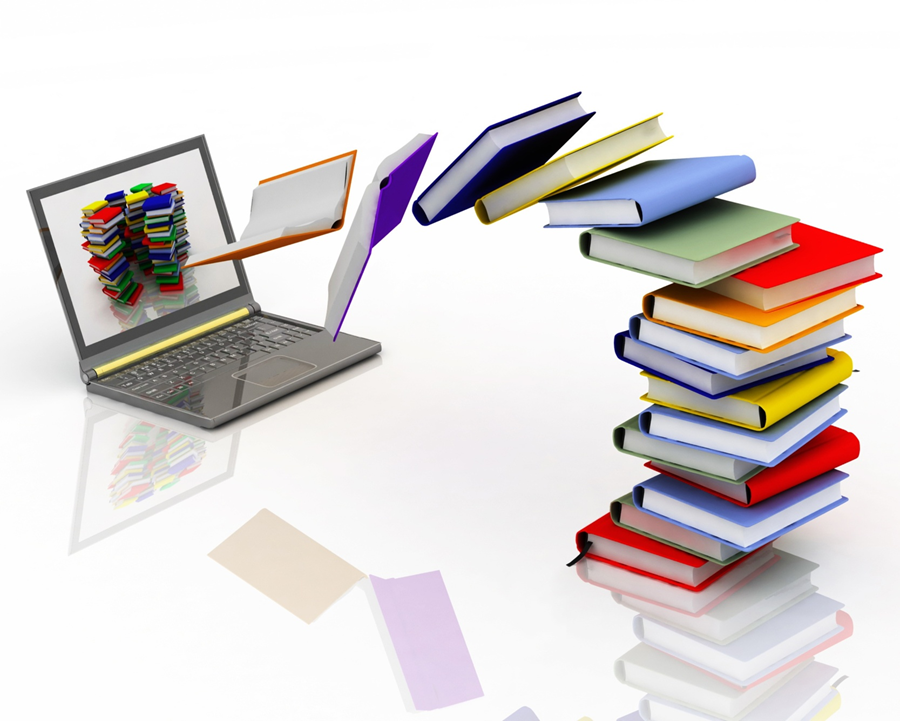 Conclusions
Files are compressed to 20%-30% of original size
It’s best to archive larger groups
 (1000-10000) of similar books
[Speaker Notes: U grupe ide zbog RAM-a i ostalih stvari koje su potrebne za kompresiju mnogo dokumenata]
Size of average book
About 64 500 words –”Brave New World”
About 400 kB without archiving
About 100 kB archived
[Speaker Notes: The average book has 64,500 words according to Amazon’s great Text Stats feature, the mean length for all books is about 64,000 words. 
The average number of characters in any given word on a page may be estimated at 5 .
It takes 8 bits (or 1 byte) to store a single character. 

106 496 B kompersovan Huxley with winrar
397 312 B nekompresovan

26,8% pocetne velicine koriscenjem WinRAR uz opciju block archive]
Final conclusion
Largest USB flash memory 1TB
About 11 million books can be put on one USB (without indexes)
It is impossible to put all fiction in English language on one USB stick at the moment
In close future, it will be possible
Thank you for your attention!
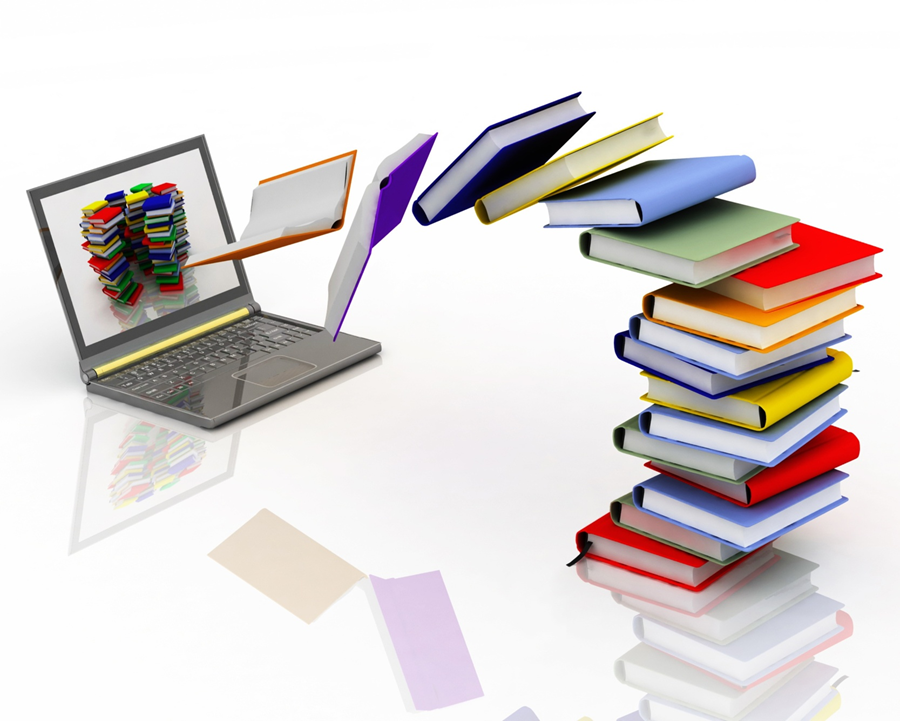 What is flash memory?
[Speaker Notes: Flash memory is an electronic non-volatile computer storage medium that can be electrically erased and reprogrammed.
Introduced by Toshiba in 1984, flash memory was developed from EEPROM(electrically erasable programmable read-only memory). There are two main types of flash memory, which are named after the NAND and NOR logic gates. 
Whereas EPROMs had to be completely erased before being rewritten, NAND type flash memory may be written and read in blocks (or pages) which are generally much smaller than the entire device. NOR type flash allows a single machine word (byte) to be written—​to an erased location—​or read independently.
The NAND type is primarily used in memory cards, USB flash drives, solid-state drives (those produced in 2009 or later), and similar products, for general storage and transfer of data. NAND or NOR flash memory is also often used to store configuration data in numerous digital products, a task previously made possible by EEPROM or battery-powered static RAM. One significant disadvantage of flash memory is the finite number of read/write cycles in a specific block.

Non volatile is a general term for all forms of solid state (no moving parts) memory that do not need to have their memory contents periodically refreshed.]
Calculation of book size